Rotational Grazing Principles for Production AND Conservation
Optimizing grass growth.
Pasture area is divided into paddocks.
Herd is rotated through a series of paddocks, remaining in each for 1 to 3 days.
Adequate residual is left to promote fast regrowth.
Each paddock is rested for 3 to 5 weeks.
Productivity and quality are maximized.
Thick, healthy pasture increases intake.
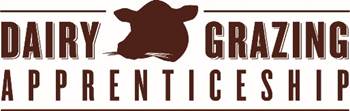 Slide Source: Laura Paine
[Speaker Notes: Grazing expert Jim Gerrish boiled it down nicely into four keys that improve the performance of pastures. Rotation protects the pasture from overgrazing and soil damage. Leaving adequate residual allows for quick regrowth and protects from soil erosion. And rest, allows the sod to recover and restore energy reserves before the herd is returned to the paddock. All of these protect the environment, just as they increase intake and pasture utilization.]